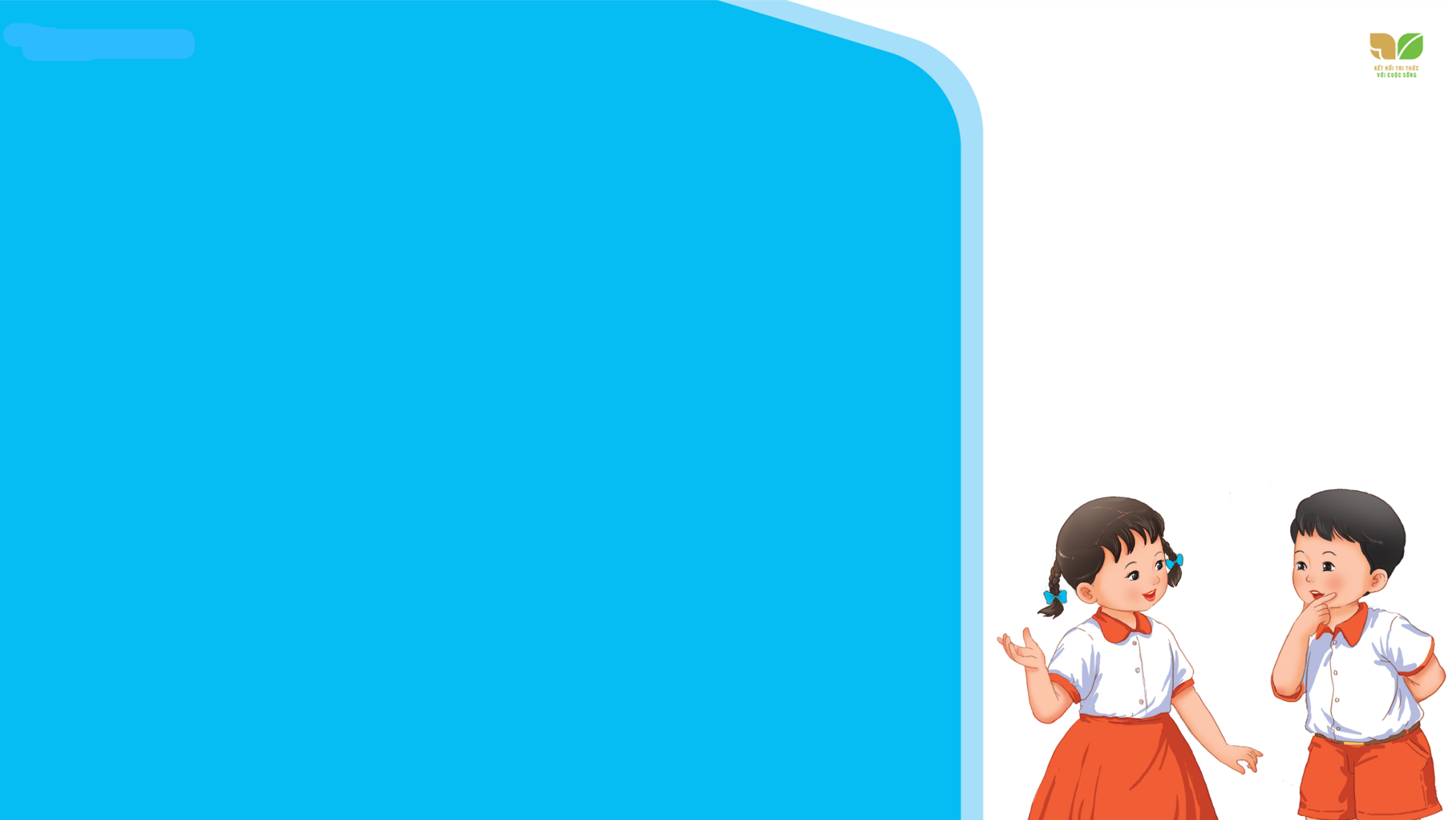 TIẾNG VIỆT 2
KHỞI ĐỘNG
[Speaker Notes: Từ bài hát, GV có thể hỏi 1 – 2 câu rồi dẫn dắt vào bài mới.]
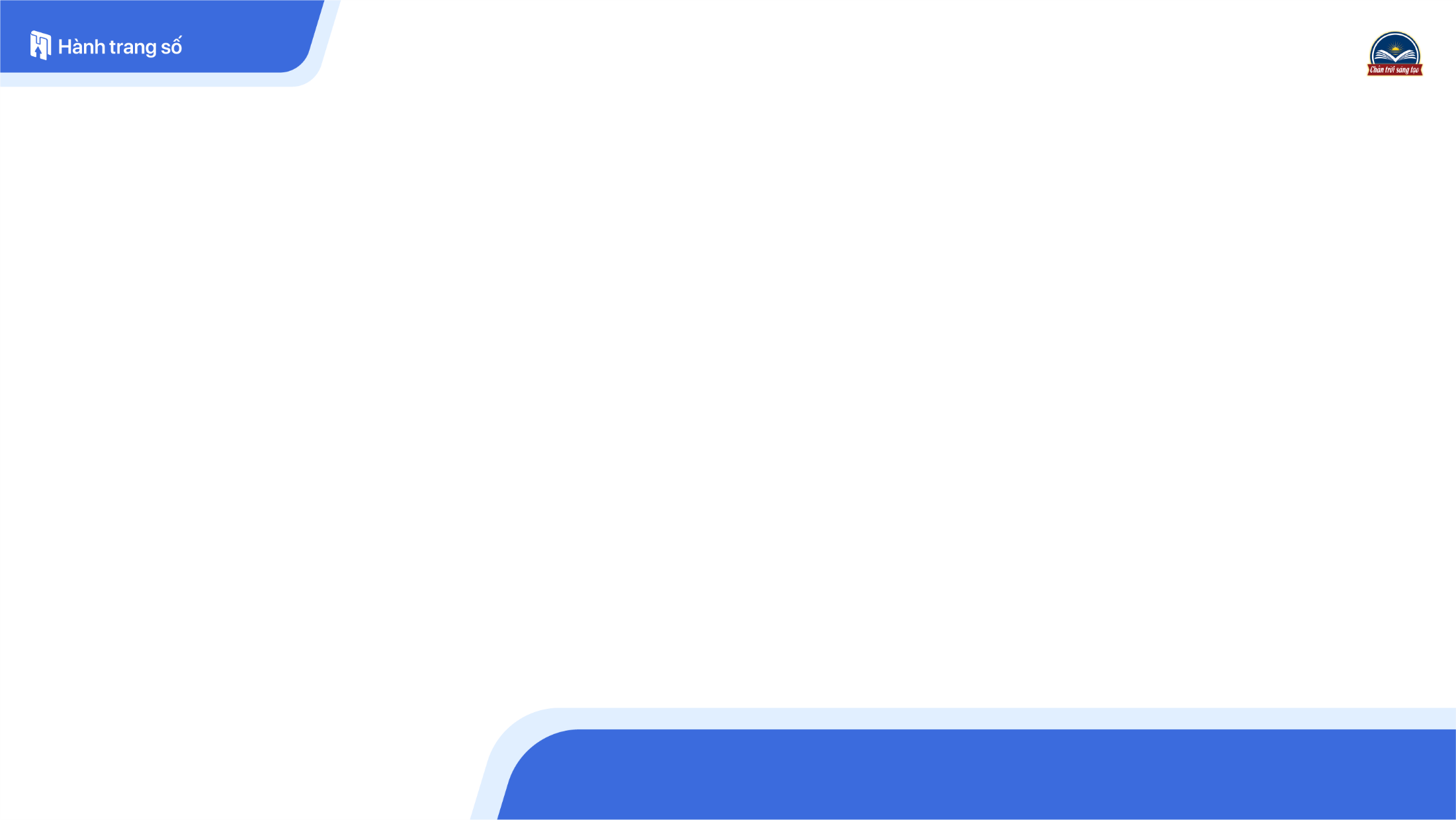 Tuần 6
Bài 
12
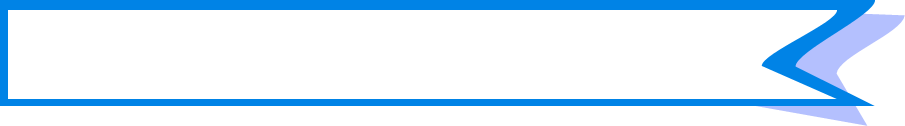 DANH SÁCH HỌC SINH
Tiết 1, 2
Đọc
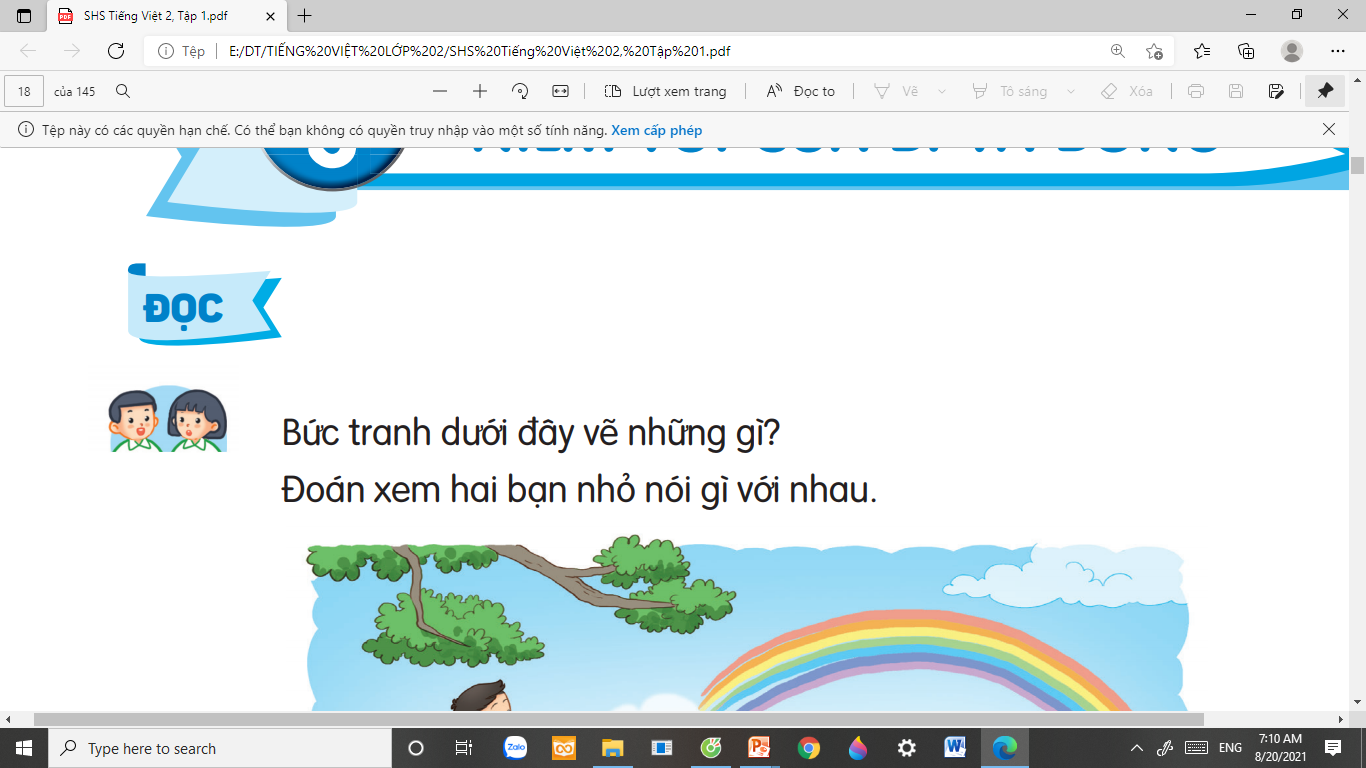 1. Em đã được đọc bản danh sách học sinh nào dưới đây?
Danh sách học sinh đi tham quan
Danh sách học sinh dự thi vẽ tranh
Danh sách Sao Nhi đồng
2. Em biết được thông tin gì khi đọc bản danh sách đó?
DANH SÁCH HỌC SINH
Hôm nay, chúng tôi được đọc truyện tại lớp. Cô giáo cho chúng tôi đăng kí đọc truyện theo sở thích. Dưới đây là danh sách đăng kí của tổ tôi.
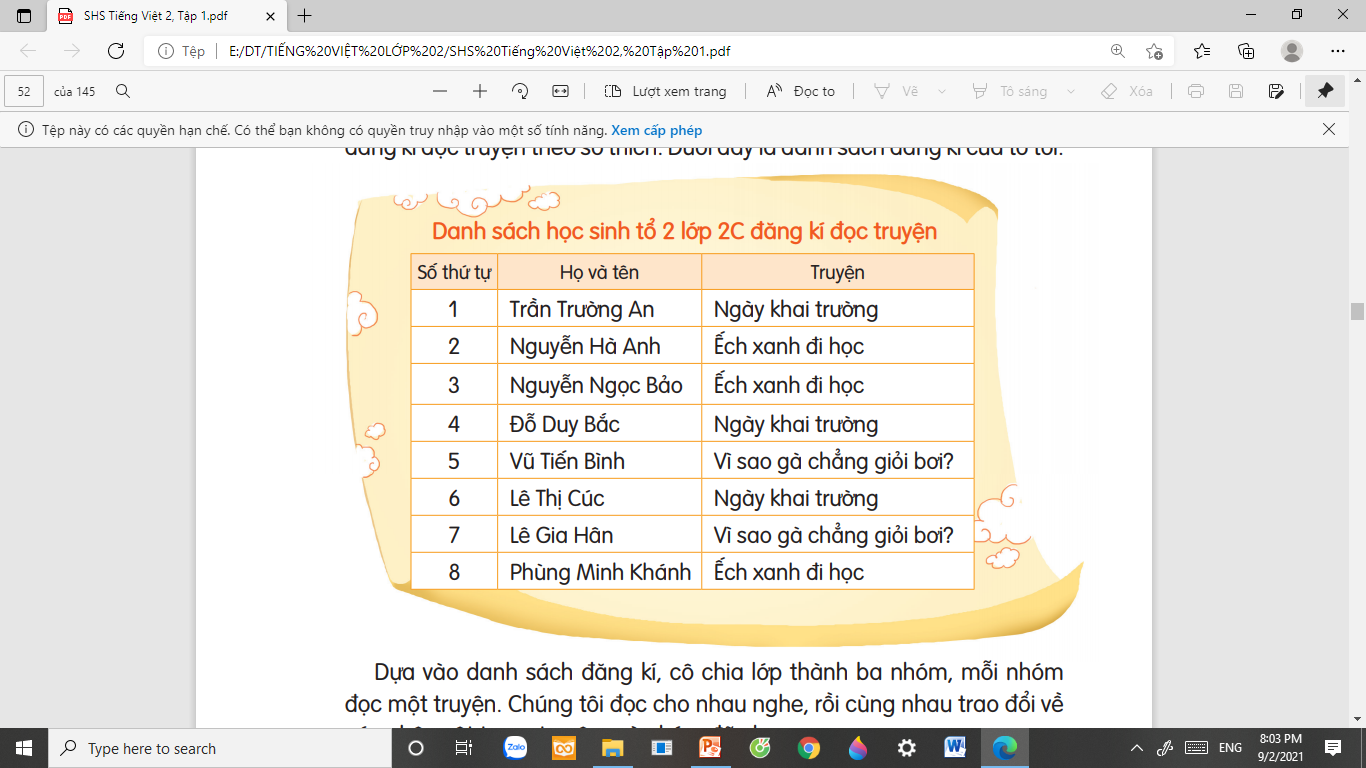 Dựa vào danh sách đăng kí, cô chia lớp thành ba nhóm, mỗi nhóm đọc một truyện. Chúng tôi đọc cho nhau nghe, rồi cùng nhau trao đổi về các nhân vật trong truyện mà nhóm đã chọn.
[Speaker Notes: GV đọc mẫu]
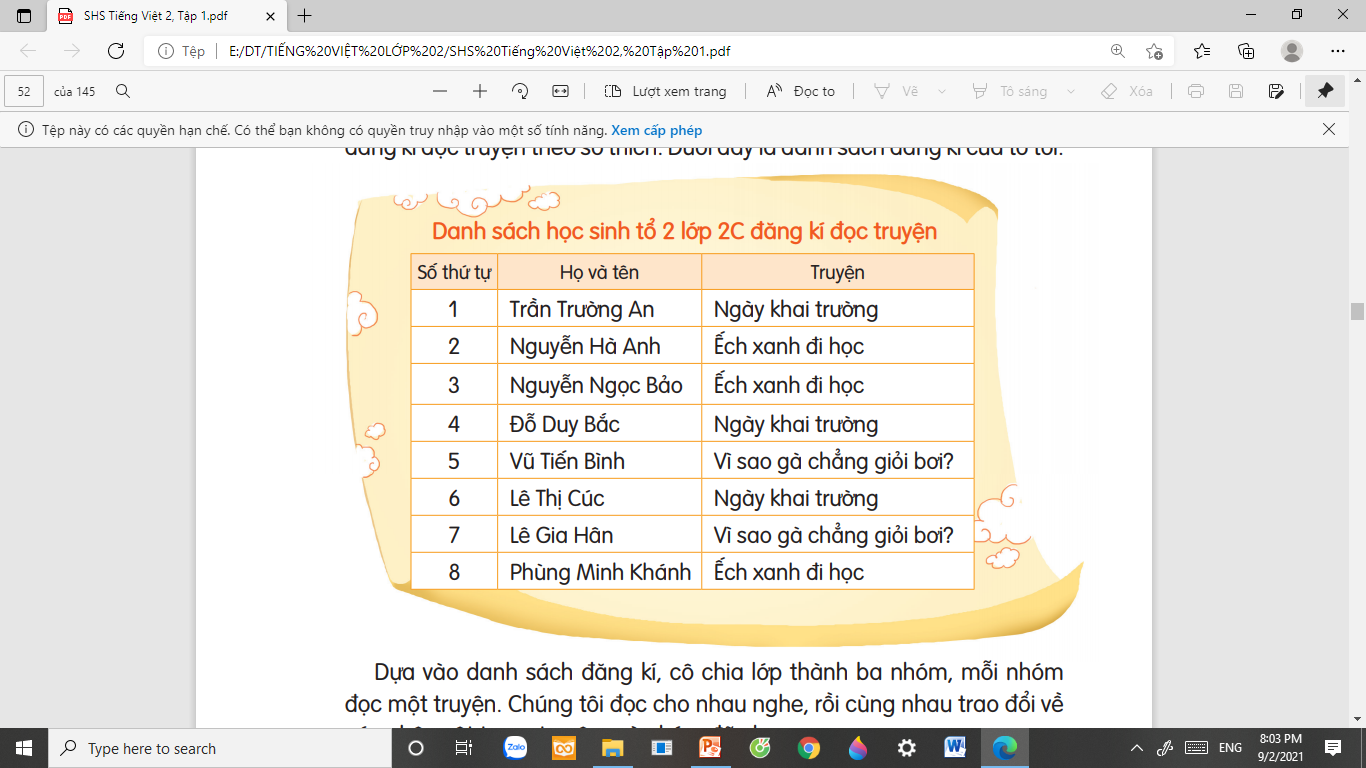 [Speaker Notes: HD HS đọc theo hàng ngang]
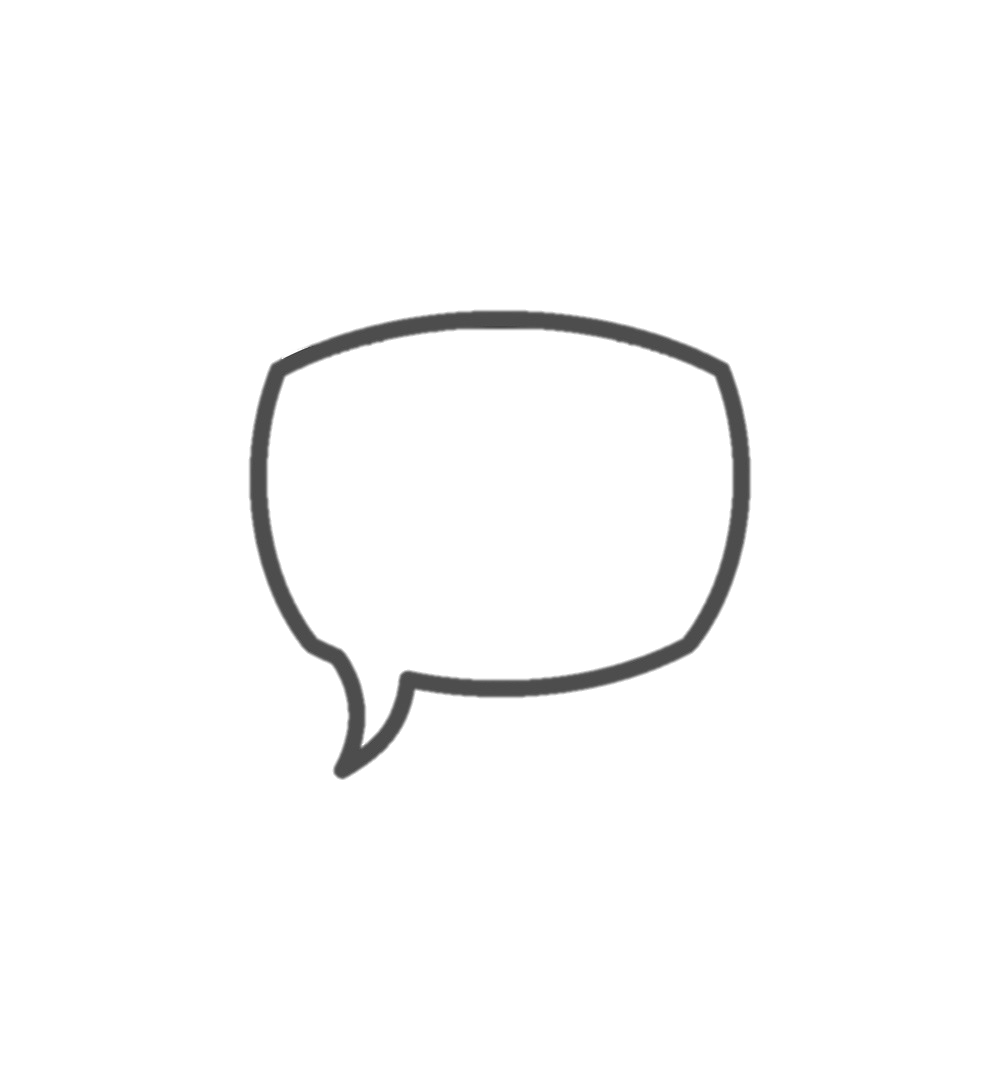 Luyện đọc
theo nhóm
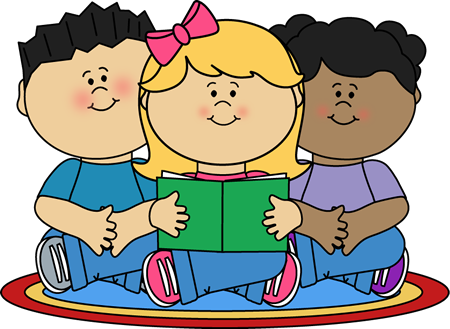 [Speaker Notes: GV linh động phân đọc theo phần hoặc theo tuyến nhân vật
Luyện đọc cá nhân
(GV nên cho HS nhìn sách để đọc nhé, hạn chế nhìn màn hình)]
DANH SÁCH HỌC SINH
Hôm nay, chúng tôi được đọc truyện tại lớp. Cô giáo cho chúng tôi đăng kí đọc truyện theo sở thích. Dưới đây là danh sách đăng kí của tổ tôi.
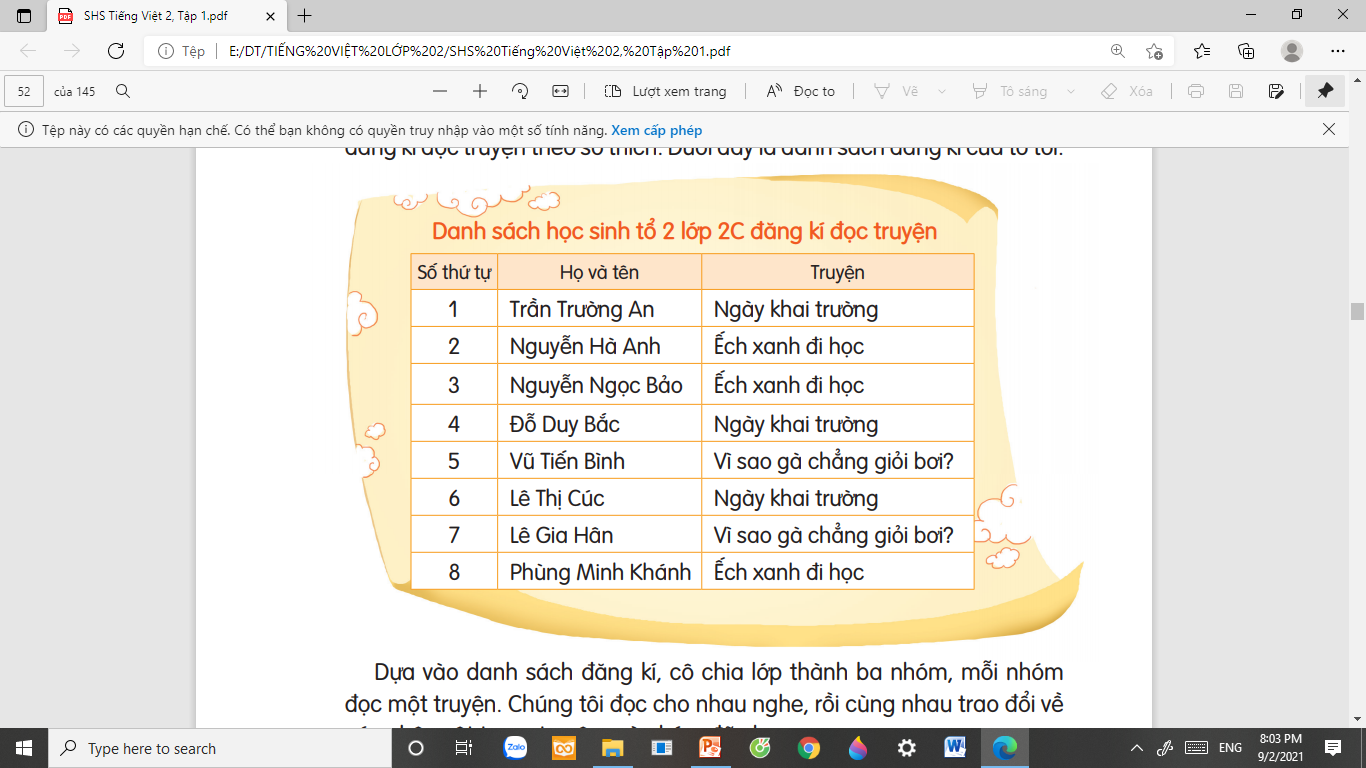 Dựa vào danh sách đăng kí, cô chia lớp thành ba nhóm, mỗi nhóm đọc một truyện. Chúng tôi đọc cho nhau nghe, rồi cùng nhau trao đổi về các nhân vật trong truyện mà nhóm đã chọn.
[Speaker Notes: Luyện đọc theo nhóm, HS đọc nối tiếp danh sách HS]
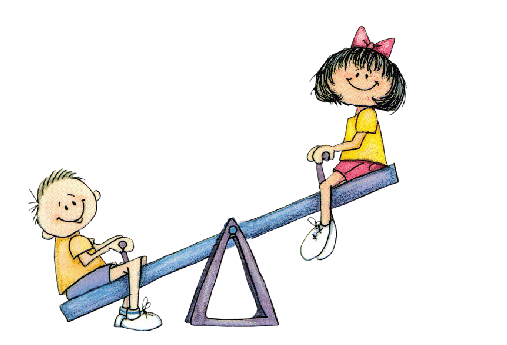 Thư giãn nào!
[Speaker Notes: Thầy cô muốn nghỉ tiết 1 ở đâu thì kéo slide này lên nhé.]
Trong bản danh sách, tổ 2 lớp 2C có bao nhiêu bạn?
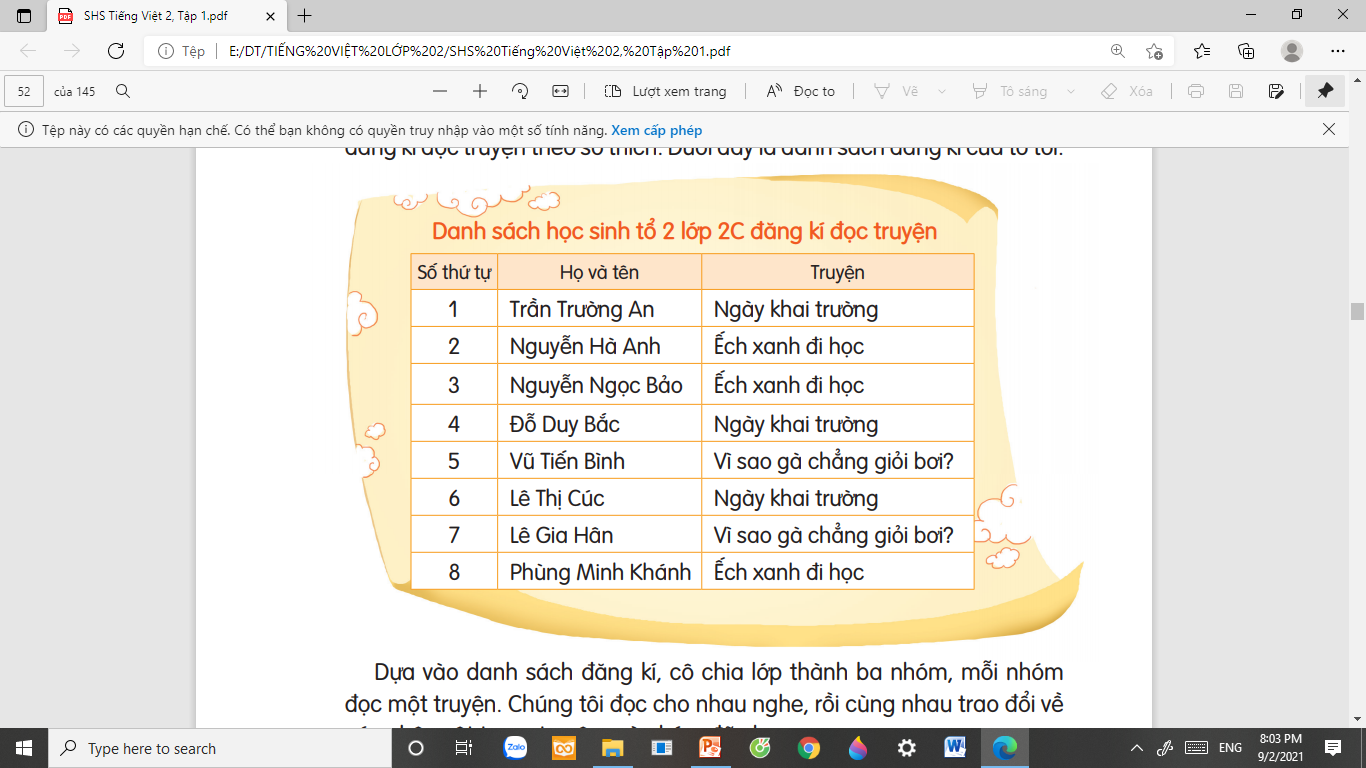 1
Trong bản danh sách, tổ 2 lớp 2C có 8 bạn.
Bạn đứng ở vị trí số 6 đăng kí đọc truyện gì?
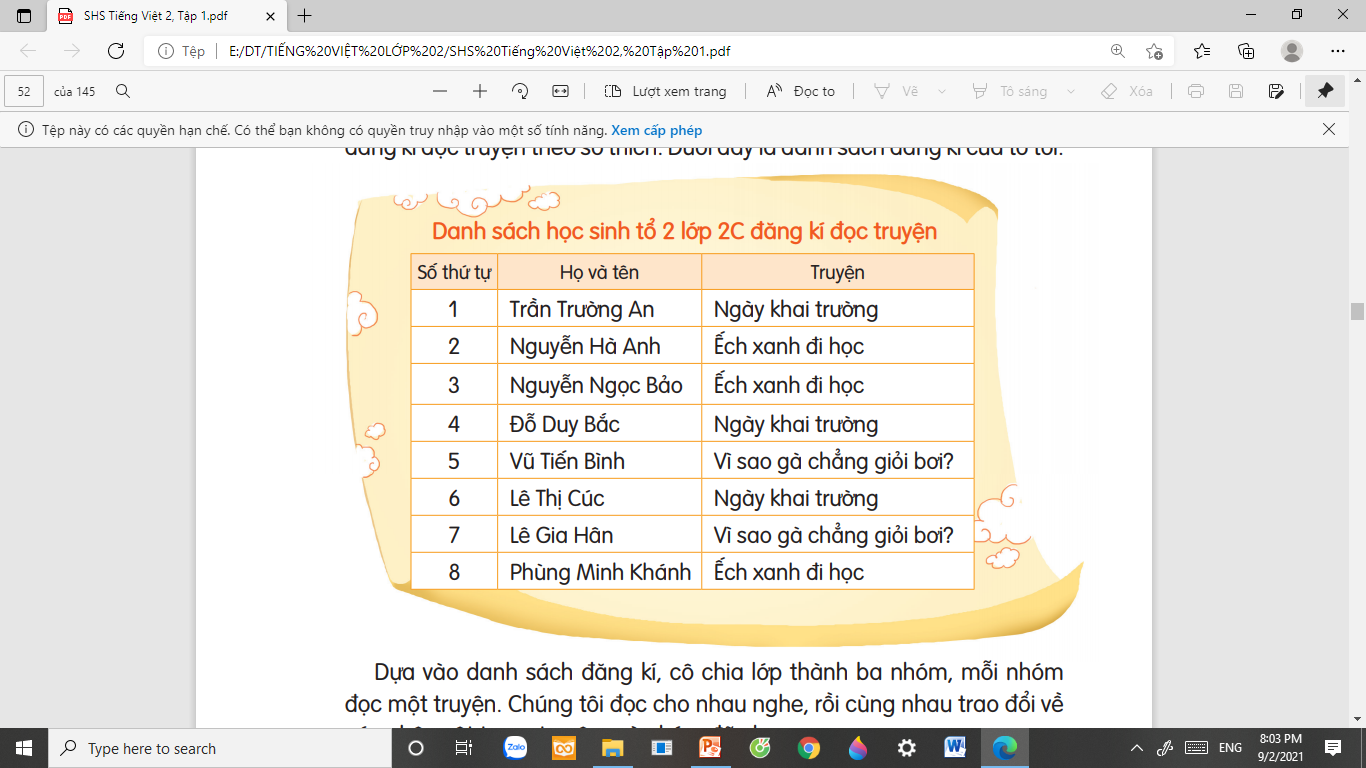 2
Bạn đứng ở vị trí số 6 đăng kí đọc truyện Ngày khai trường.
[Speaker Notes: Người soạn	: Phan Thị Linh
LH		: 0916.604.268]
Những bạn nào đăng kí đọc cùng truyện với bạn ở vị trí số 6?
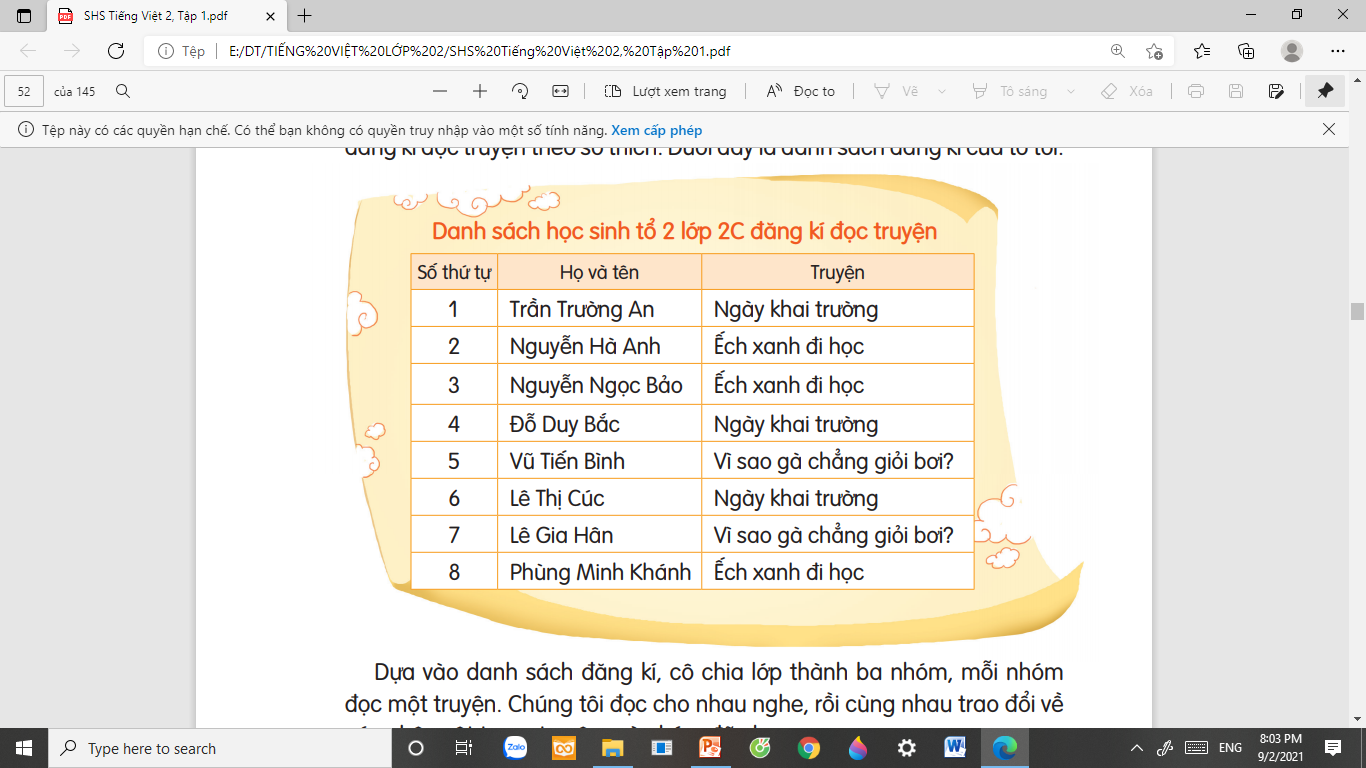 Những bạn đăng kí đọc cùng truyện với bạn ở vị trí số 6 là: Nguyễn Duy Bắc và Trần Trường An.
3
D
D
D
Bản danh sách có tác dụng gì?
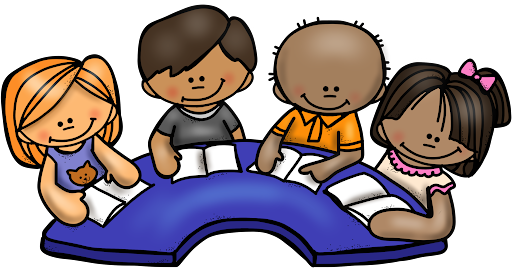 4
[Speaker Notes: Người soạn	: Phan Thị Linh
LH		: 0916.604.268]
Bản danh sách có tác dụng gì?
Khoanh vào chữ cái trước ý em cho là đúng.
4
Nhìn vào danh sách, biết được số lượng học sinh.
Theo bảng chữ cái, dễ tìm tên người trong danh sách.
Biết được thông tin của từng người (ví dụ: tên truyện đăng kí).
Giúp học thuộc bảng chữ cái nhanh nhất.
[Speaker Notes: GV linh động sửa câu trả lời nếu thấy người soạn khoanh chưa hợp lí nhé
GV cho HS thảo luận nêu ý kiến trước. Trừng hợp HS k đưa ra đc đáp án thì  sd slide này. Nếu HS trả lời tốt rồi thì có thể xoá slide này đi.]
Nêu cảm nhận của em về bài đọc
Danh sách giúp tổ chức hoạt động học tập hiệu quả, thể hiện sở thích cá nhân, hỗ trợ phân chia nhiệm vụ, và khuyến khích tinh thần trách nhiệm của học sinh trong việc đọc và thảo luận.
[Speaker Notes: Người soạn	: Phan Thị Linh
LH		: 0916.604.268]
LUYỆN TẬP 
THEO VĂN BẢN
[Speaker Notes: Người soạn	: Phan Thị Linh
LH		: 0916.604.268]
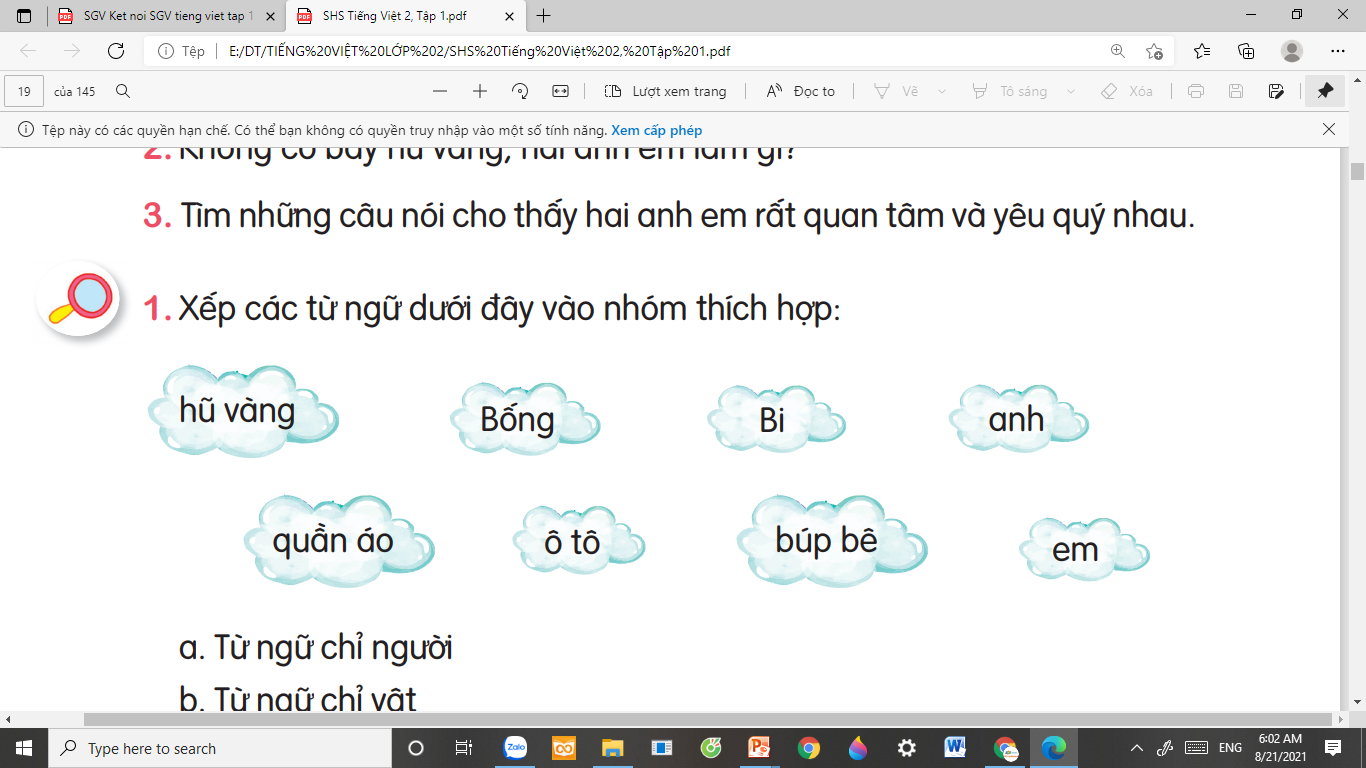 Tên học sinh trong bản danh sách được sắp xếp như thế nào?
1
→Tên học sinh trong bản danh sách được sắp xếp theo thứ tự bảng chữ cái tiếng Việt.
a
ă
â
b
c
d
đ
e
ê
g
h
i
k
l
m
n
o
ô
ơ
p
q
r
s
t
u
ư
v
x
y
Học thuộc lòng bảng chữ cái tiếng Việt.
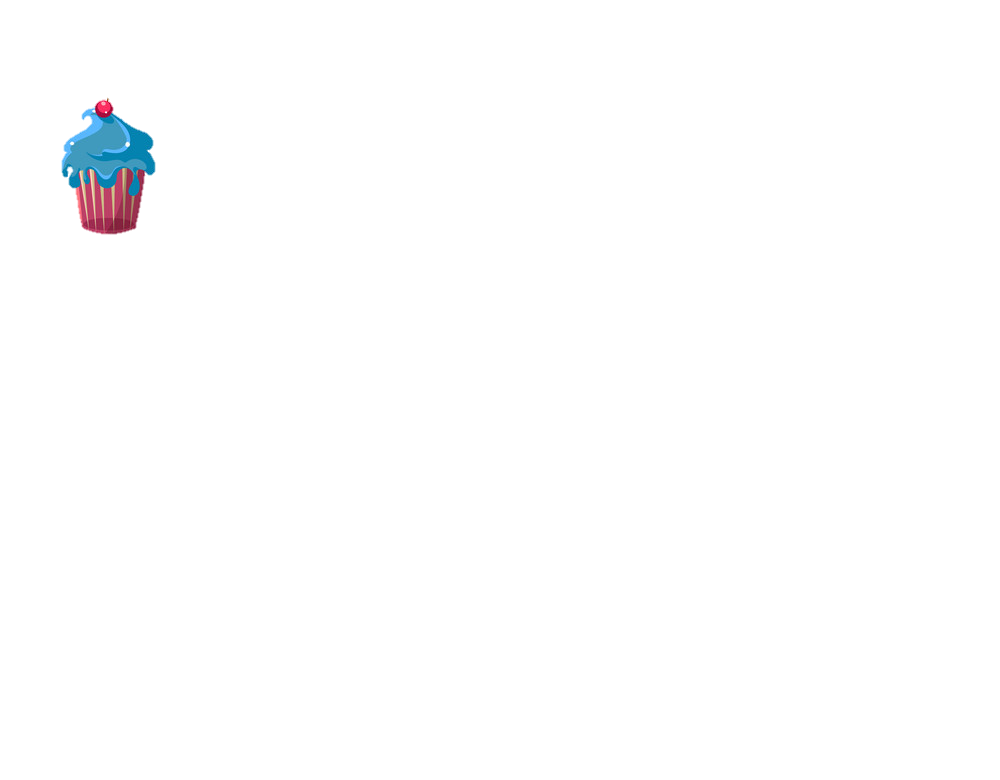 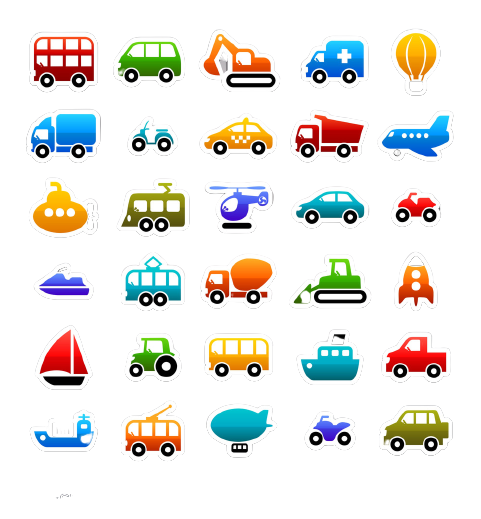 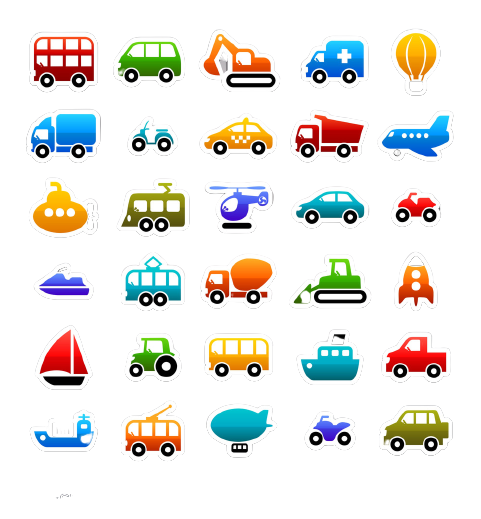 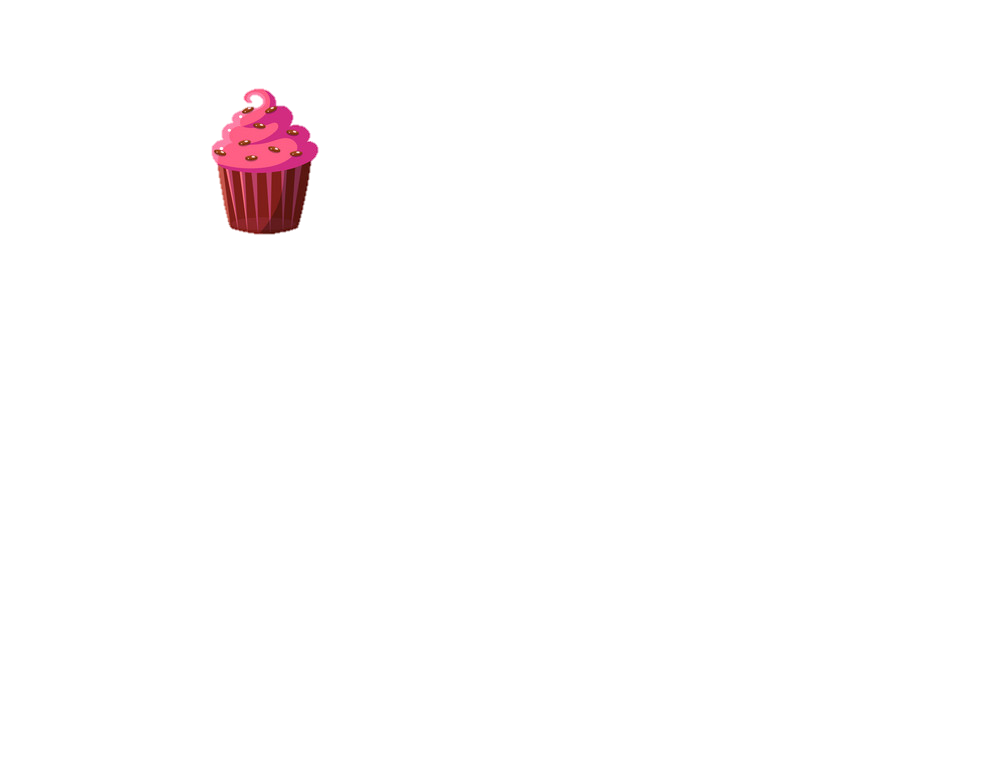 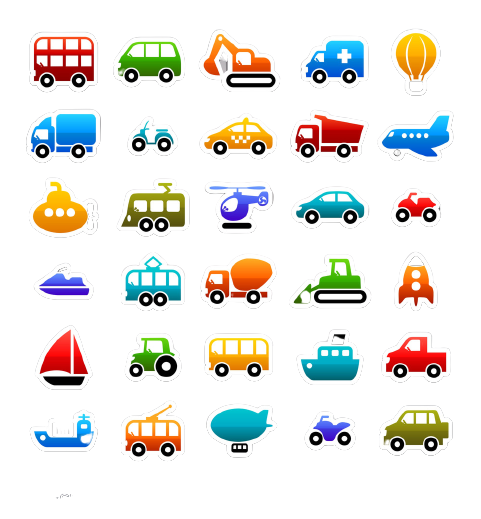 2
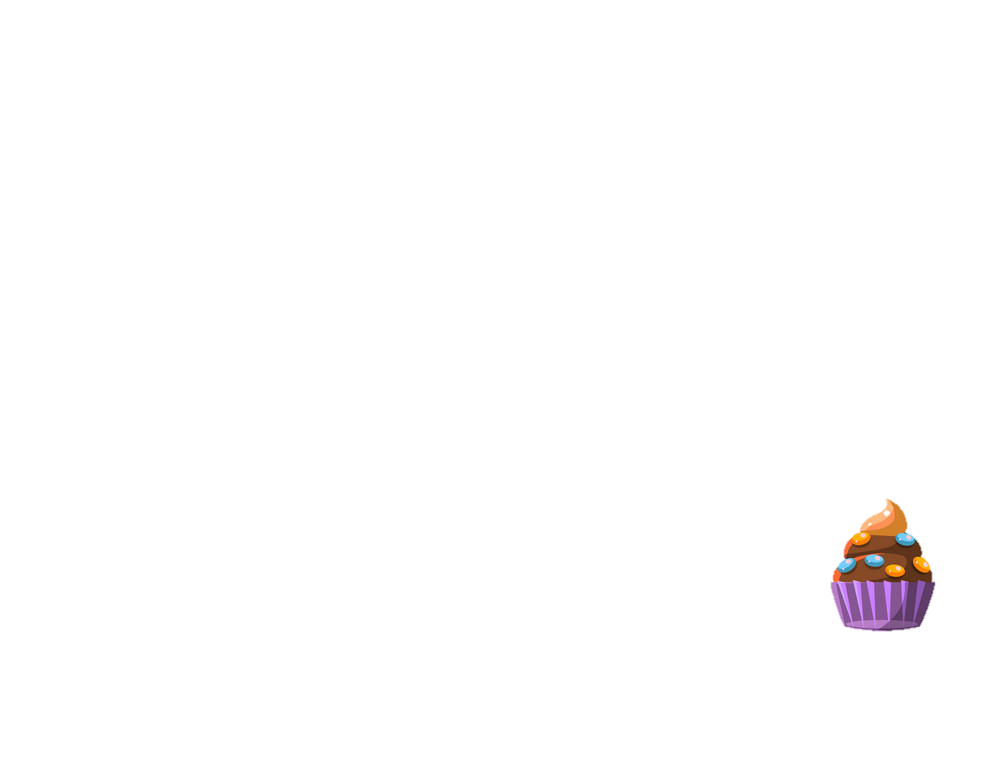 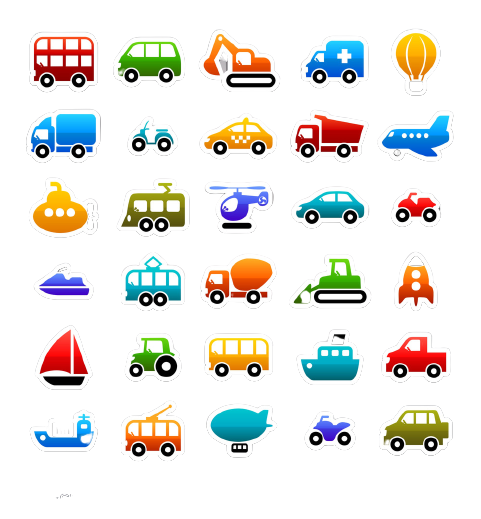 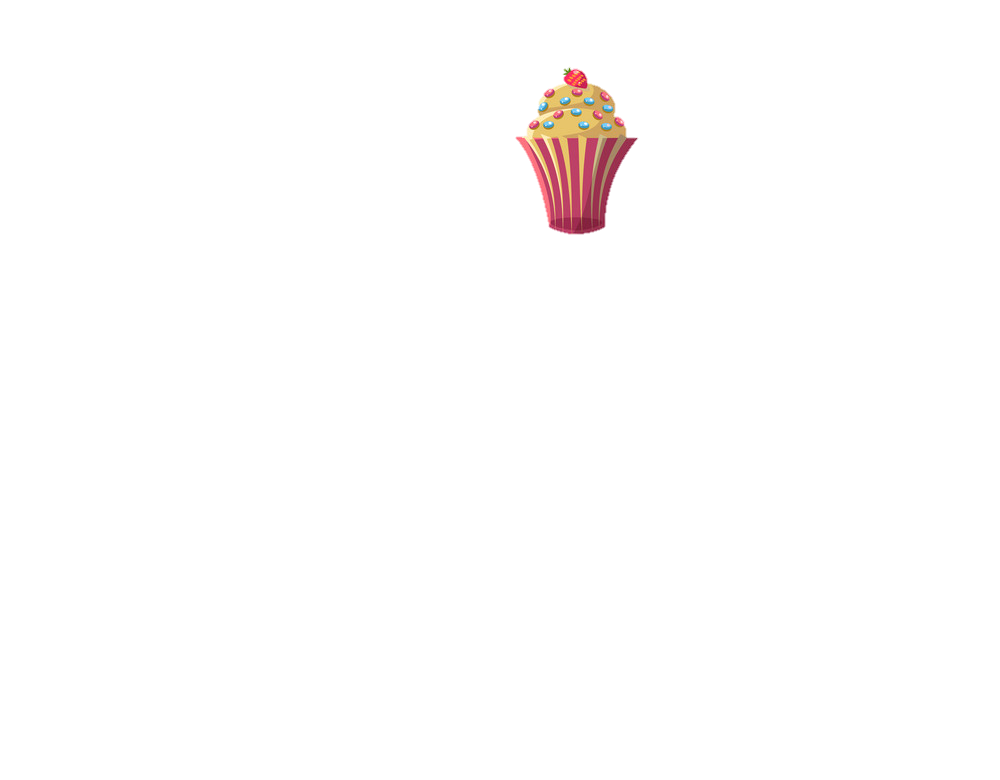 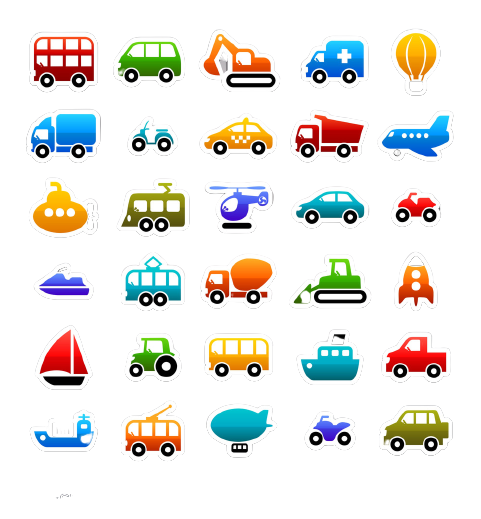 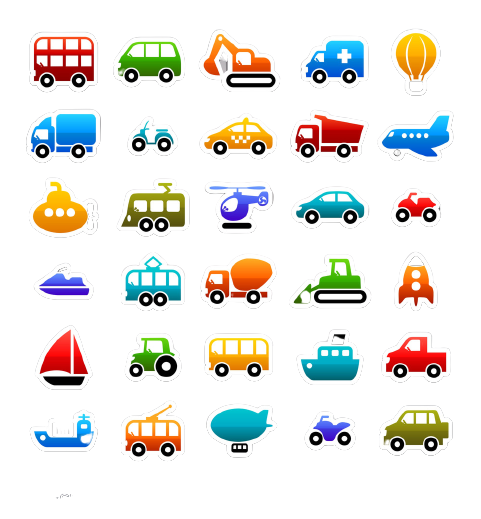 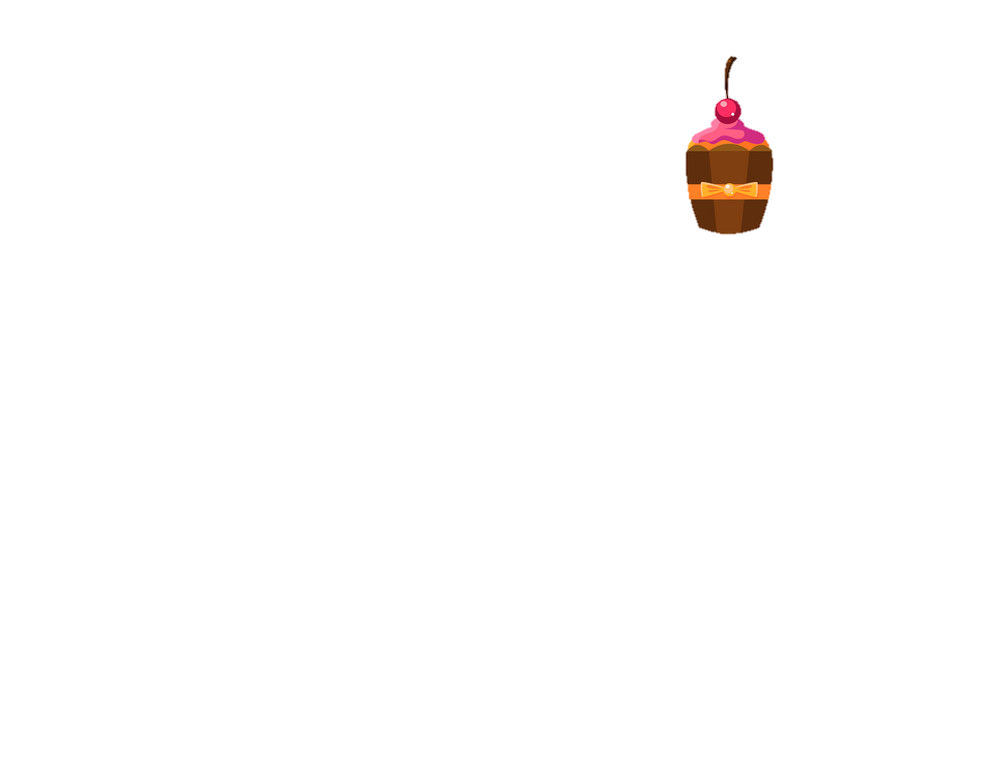 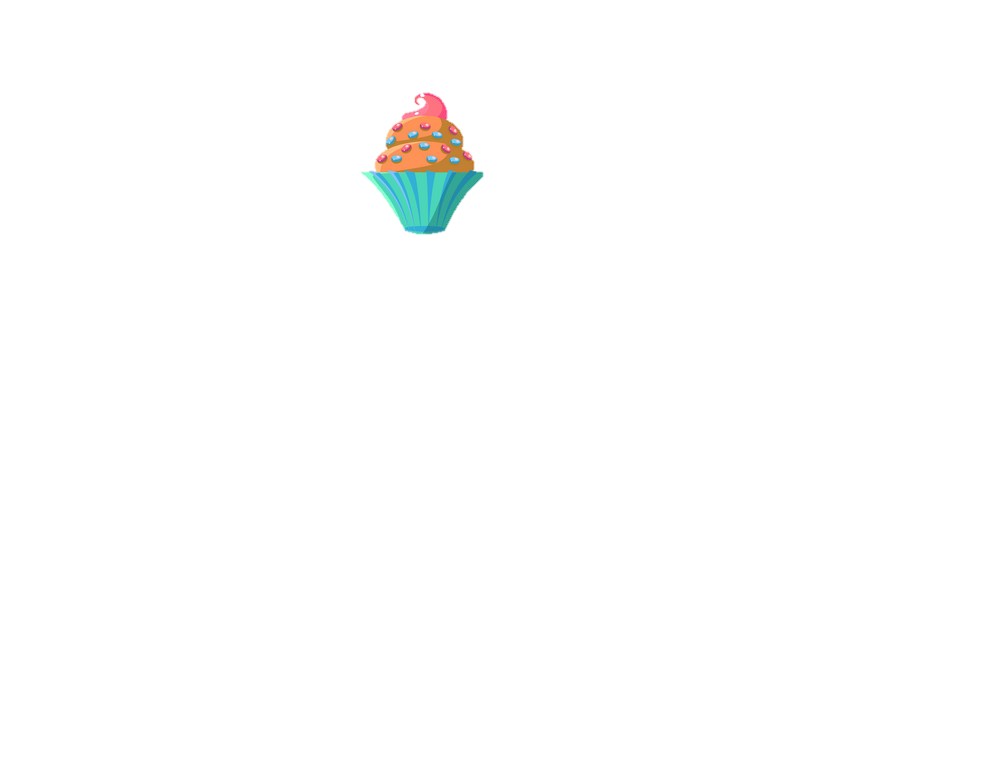 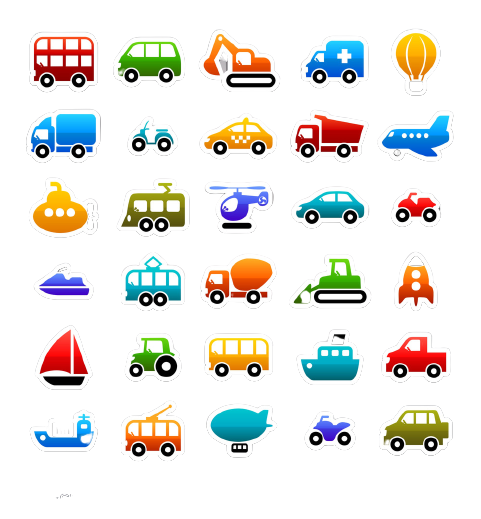 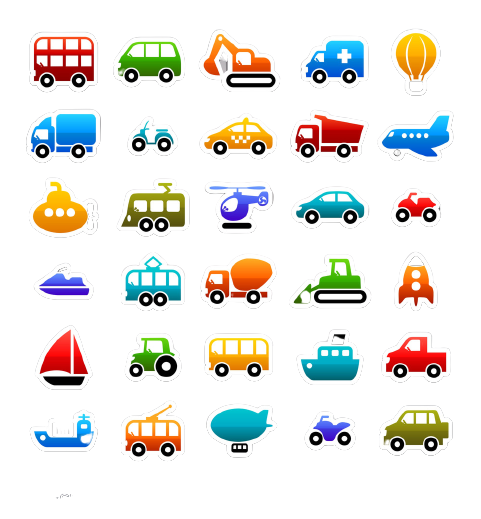 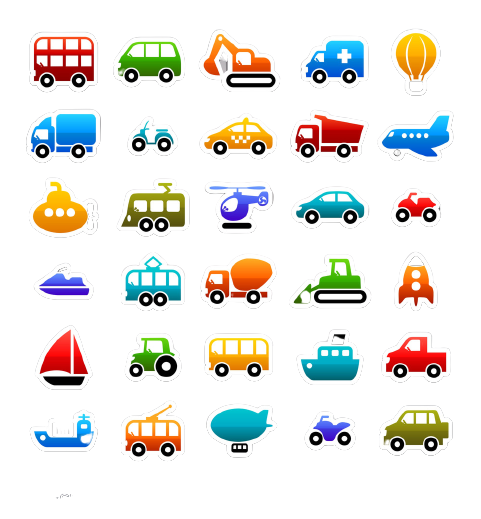 [Speaker Notes: Cho HS chọn đối tượng, trả lời tên chữ cái xong  rồi GV click vào để kiểm tra.]
A
Ă
Â
B
C
D
Đ
E
Ê
G
H
I
K
L
M
N
O
Ô
Ơ
P
Q
R
S
T
U
Ư
V
X
Y
Học thuộc lòng bảng chữ cái tiếng Việt.
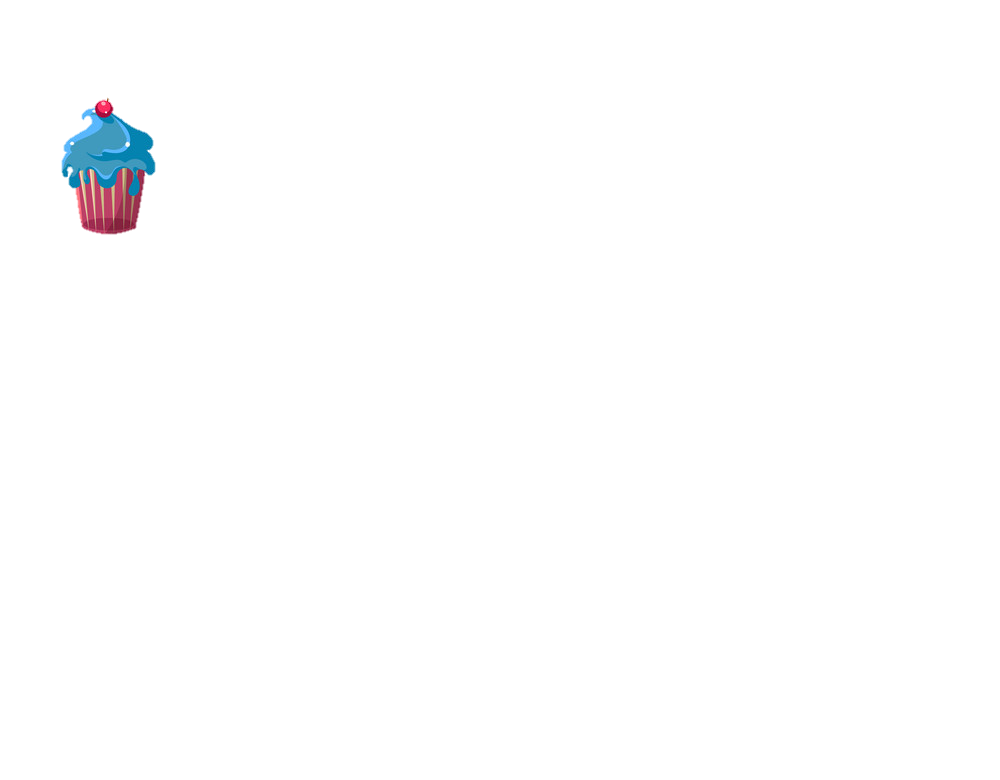 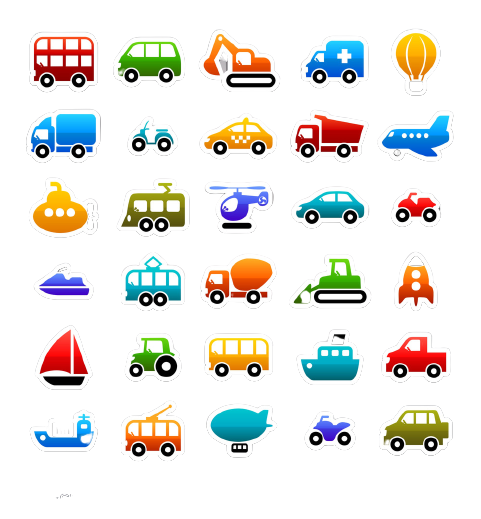 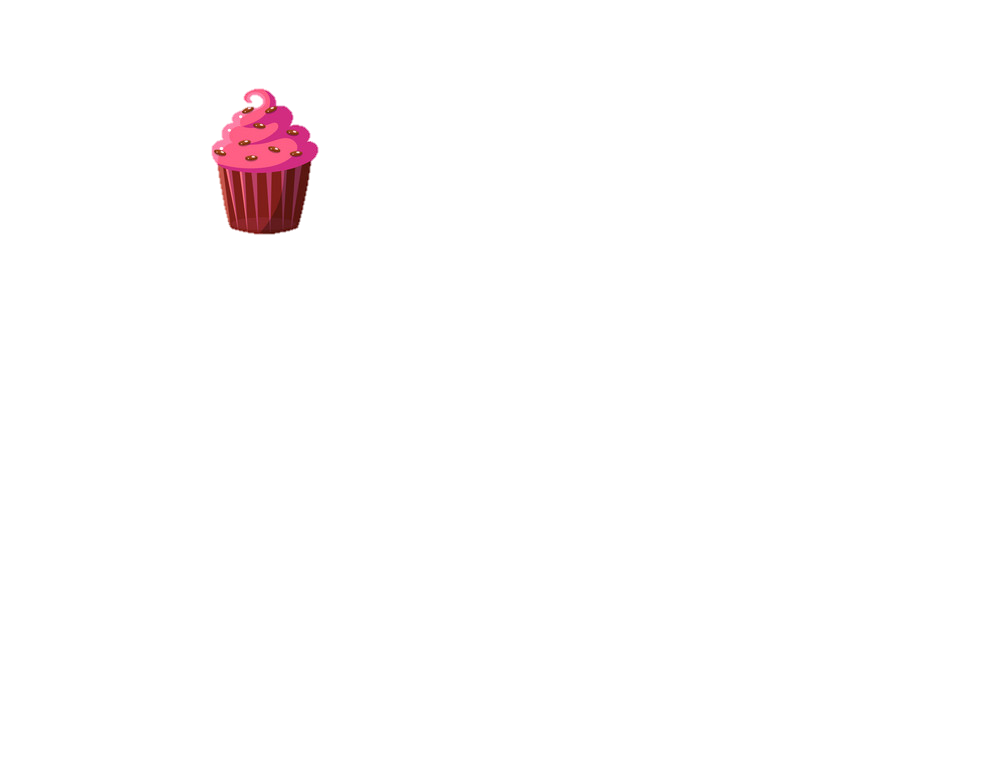 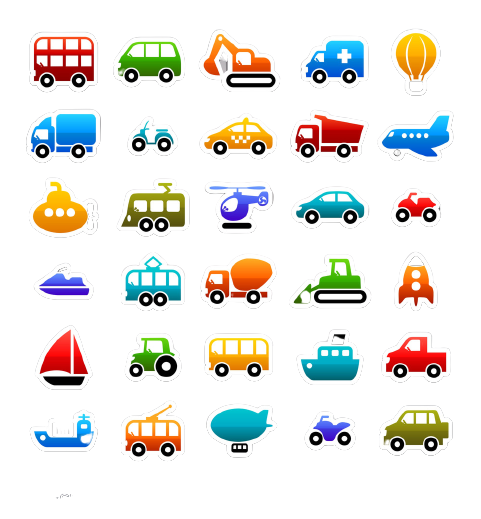 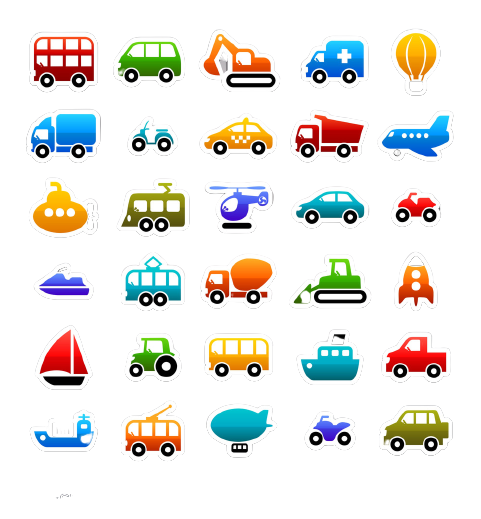 2
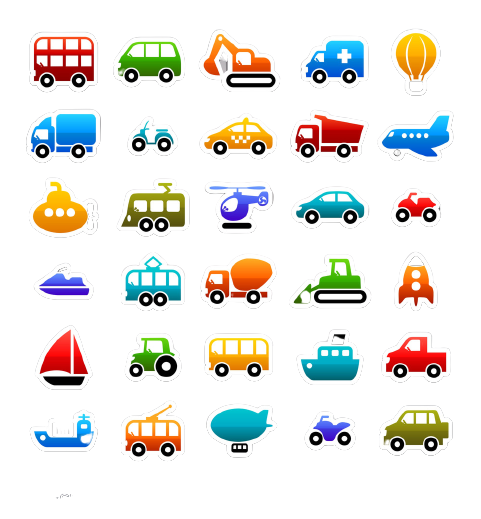 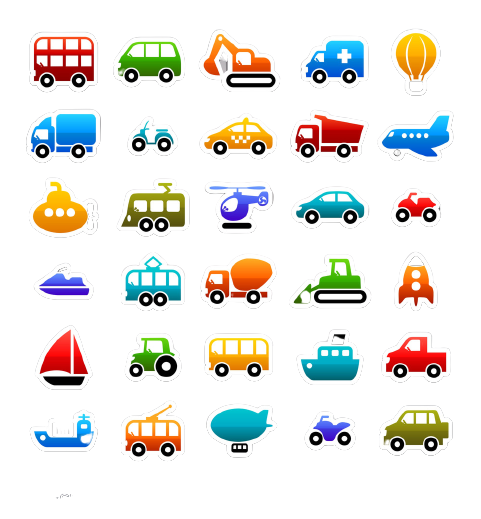 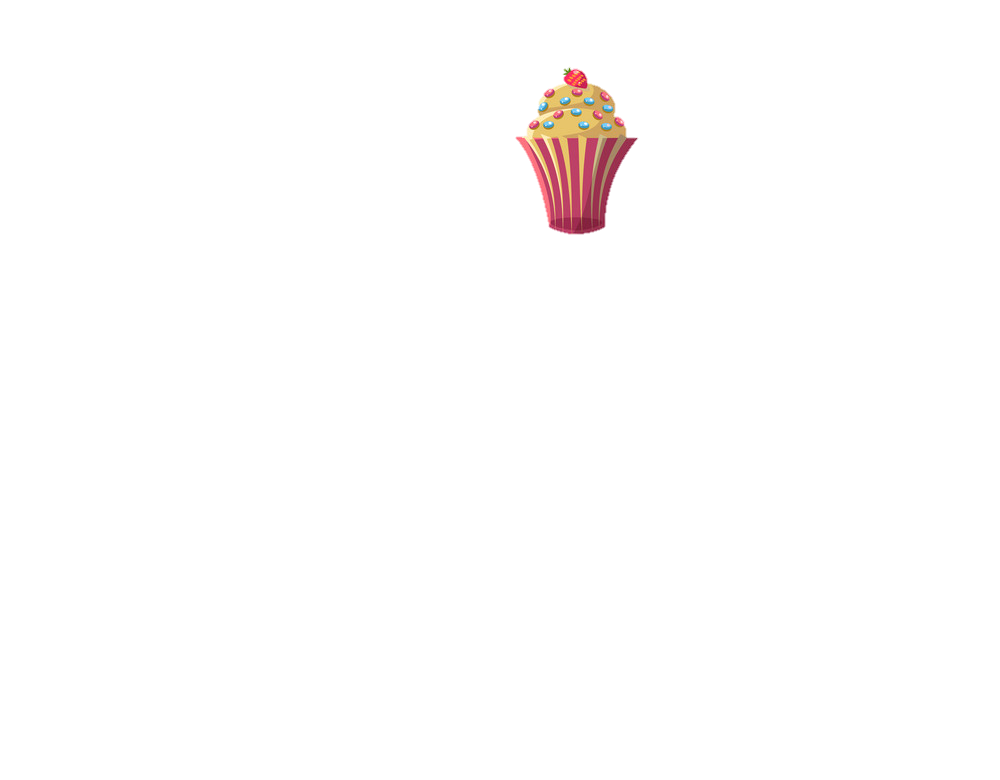 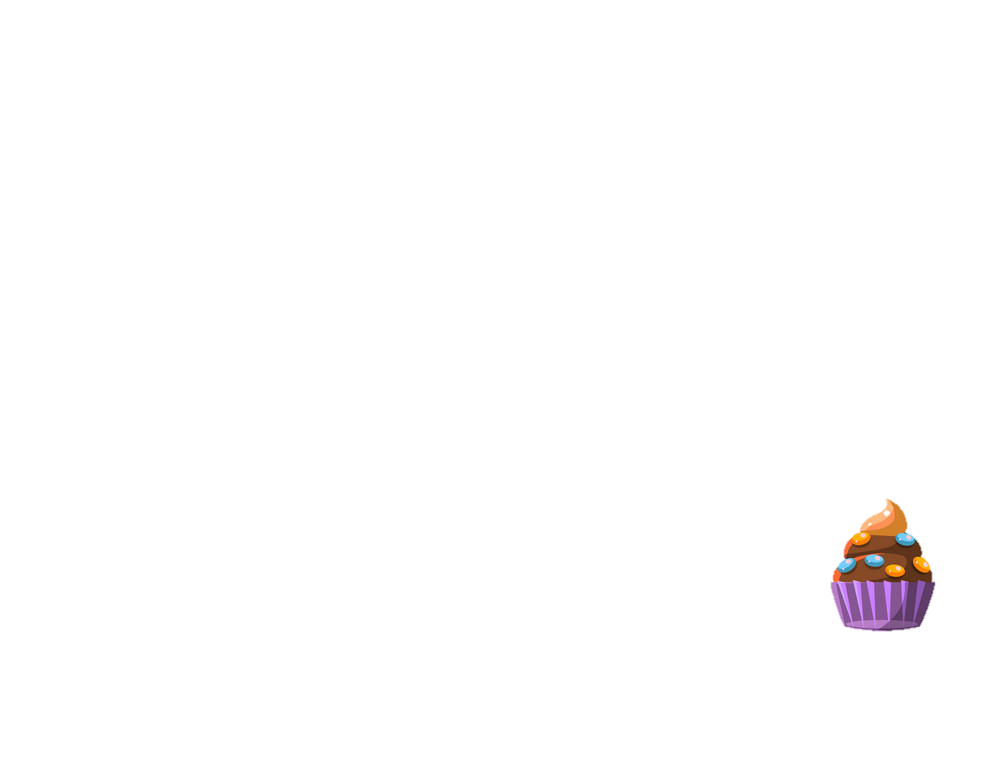 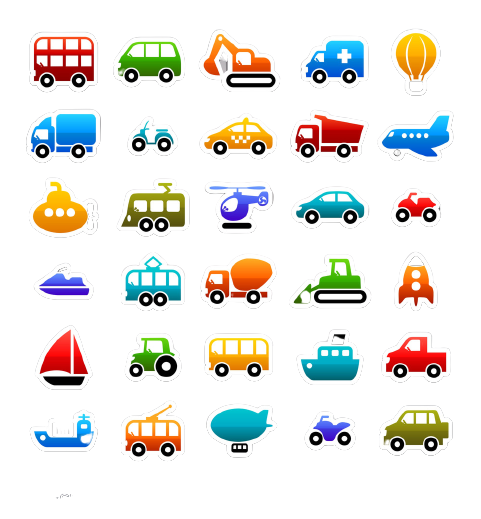 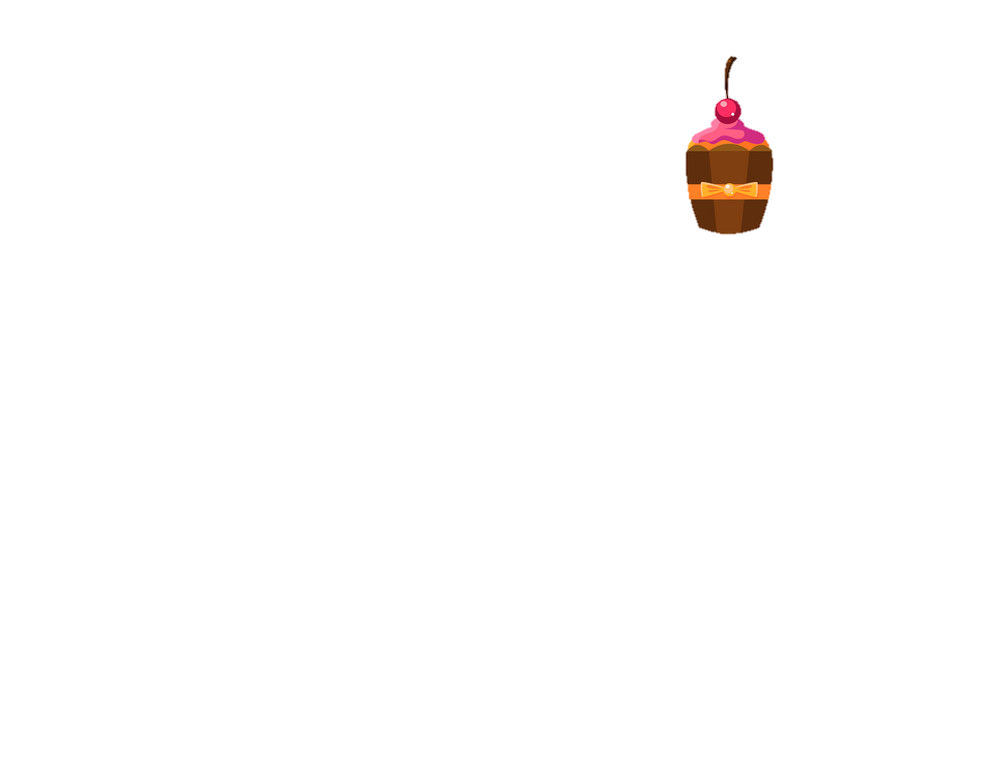 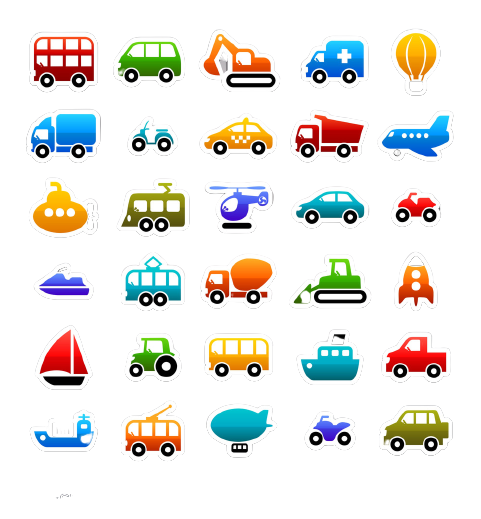 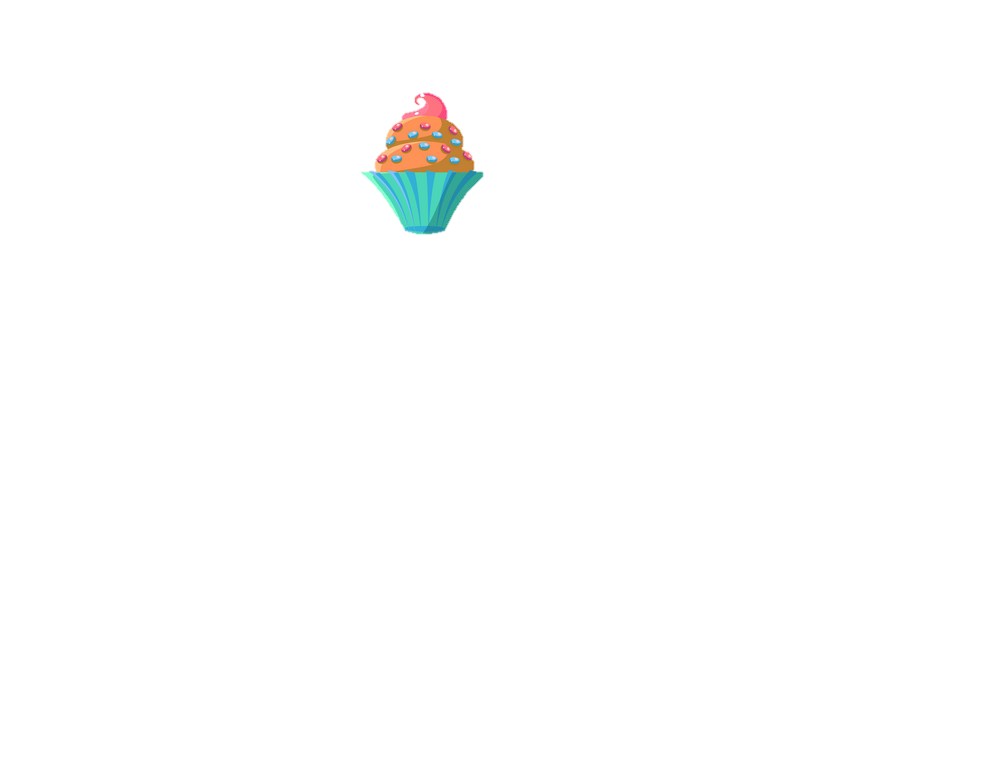 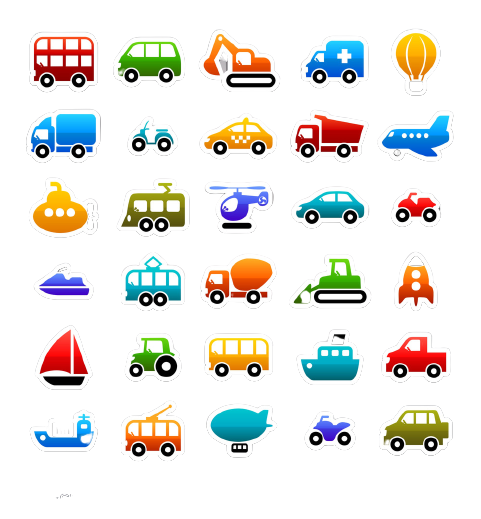 [Speaker Notes: Cho HS chọn đối tượng, trả lời tên chữ cái xong  rồi GV click vào để kiểm tra.]
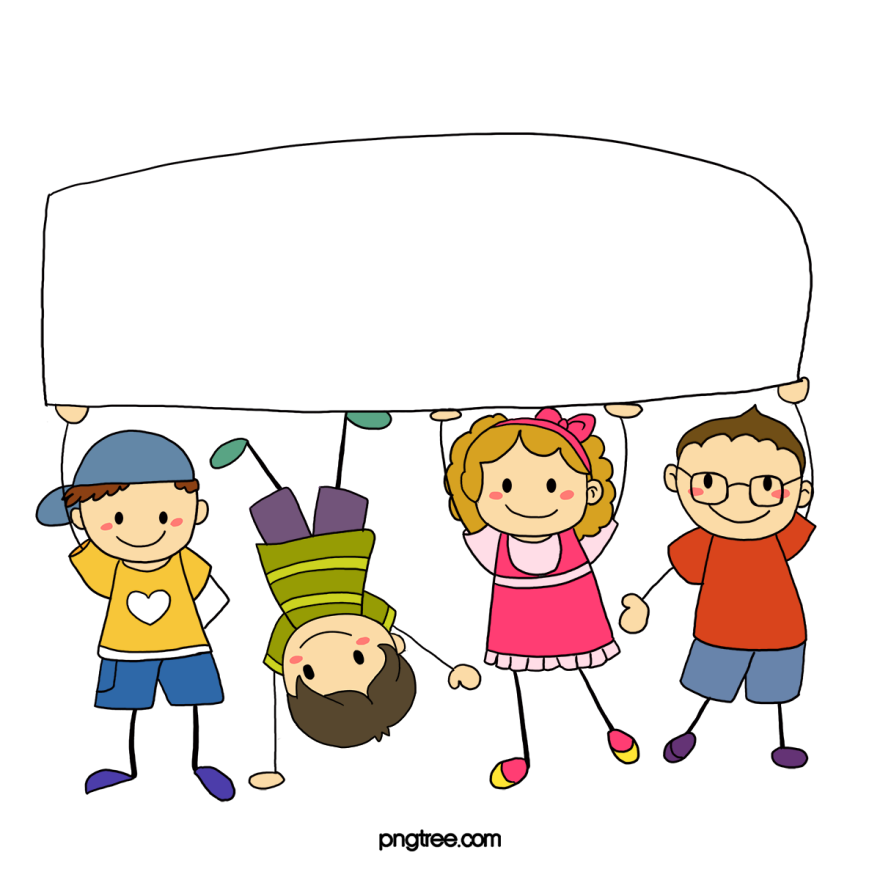 Vận dụng
Tên mọi người trong danh sách thường được 
sắp xếp theo:
A. Lộn xộn, không theo thứ tự nào cả.
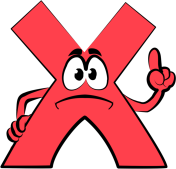 B. Theo thứ tự bảng chữ cái tiếng Việt.
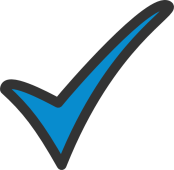 C. Thứ tự tên nào ngắn đứng trước, tên nào dài đứng sau.
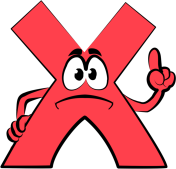 Dựa vào bài đọc, em hãy cho biết bạn Lê Gia Hân đăng kí đọc truyện nào?
A. Vì sao gà chẳng giỏi bơi?
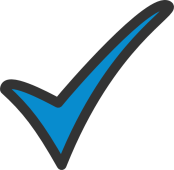 B. Ếch xanh đi học
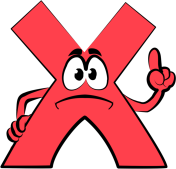 C. Ngày khải trường
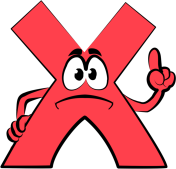 Thử tài sắp xếp danh sách 
các bạn trong tổ của em
[Speaker Notes: GV cho hs làm vào bảng nhóm hoặc chia bảng lớp ra 4 phần rồi mới một số HS lên sắp xếp
Sau đó dùng bài làm của hs chữa và kết luận]
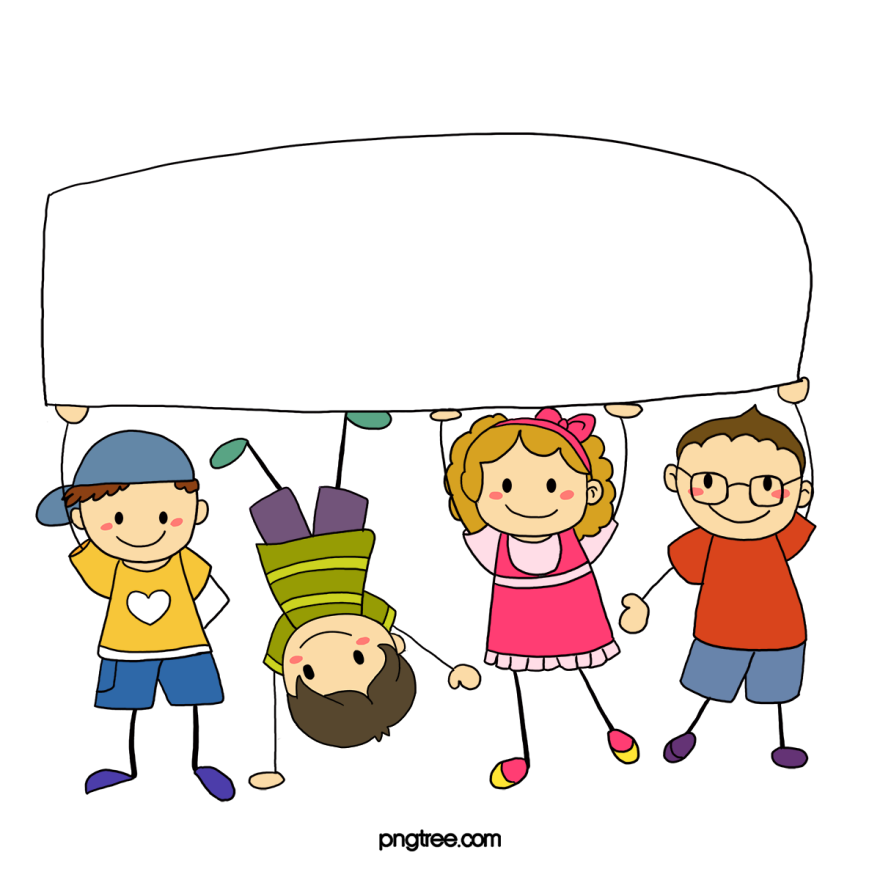 Dặn dò
[Speaker Notes: Người soạn	: Phan Thị Linh
LH		: 0916.604.268]
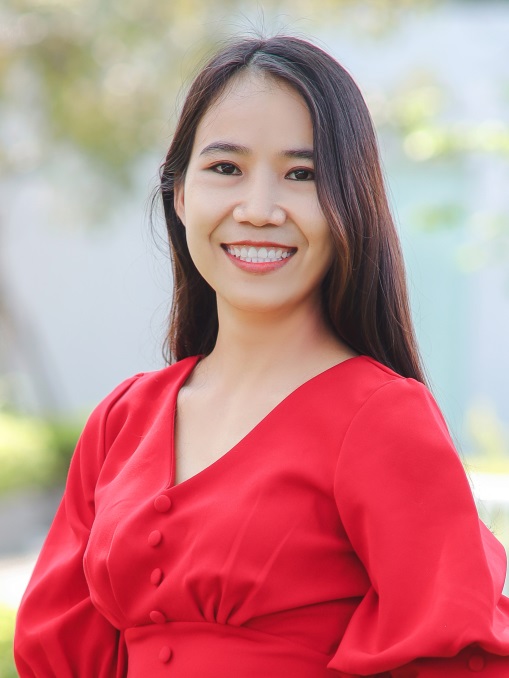 Người soạn	: Phan Thị Linh
LH		: 0916.604.268
Thân chào Quý Thầy Cô!
Rất mong nhận được phản hồi và góp ý từ Quý Thầy Cô để bộ giáo án ppt được hoàn thiện hơn.
Mọi thông tin phản hồi mong được QTC gửi về:
+ Zalo: 0916.604.268
+ Facebook cá nhân: https://www.facebook.com/nhilinh.phan/
+ Nhóm chia sẻ tài liệu: https://www.facebook.com/groups/443096903751589
[Speaker Notes: Người soạn	: Phan Thị Linh
LH		: 0916.604.268]